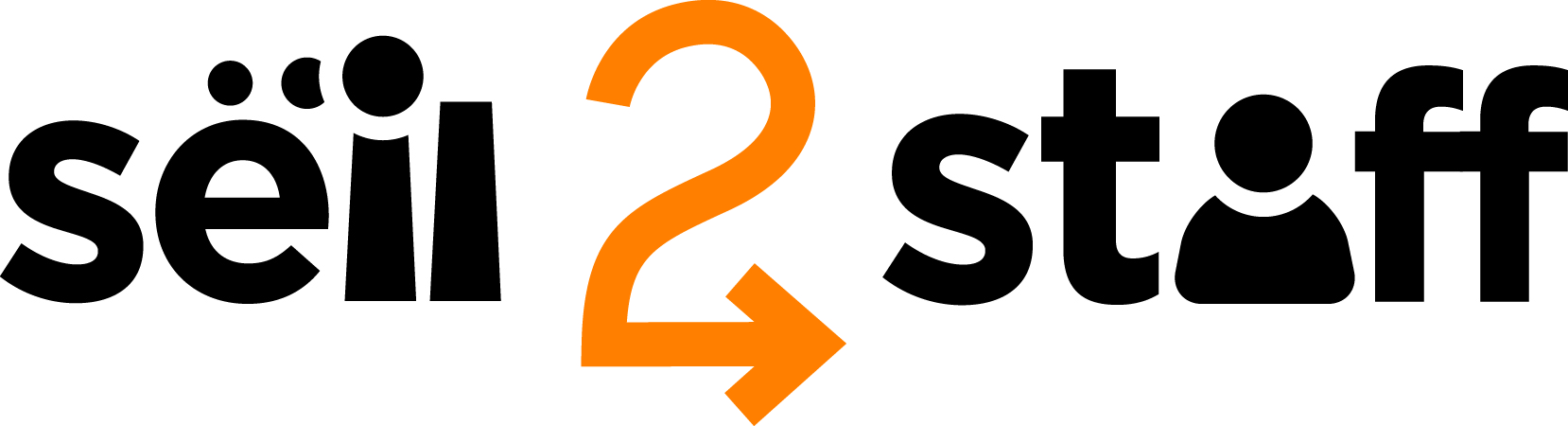 SELLING SIMPLY
 
TO 

YOUR EMPLOYEES
Employee sales before…
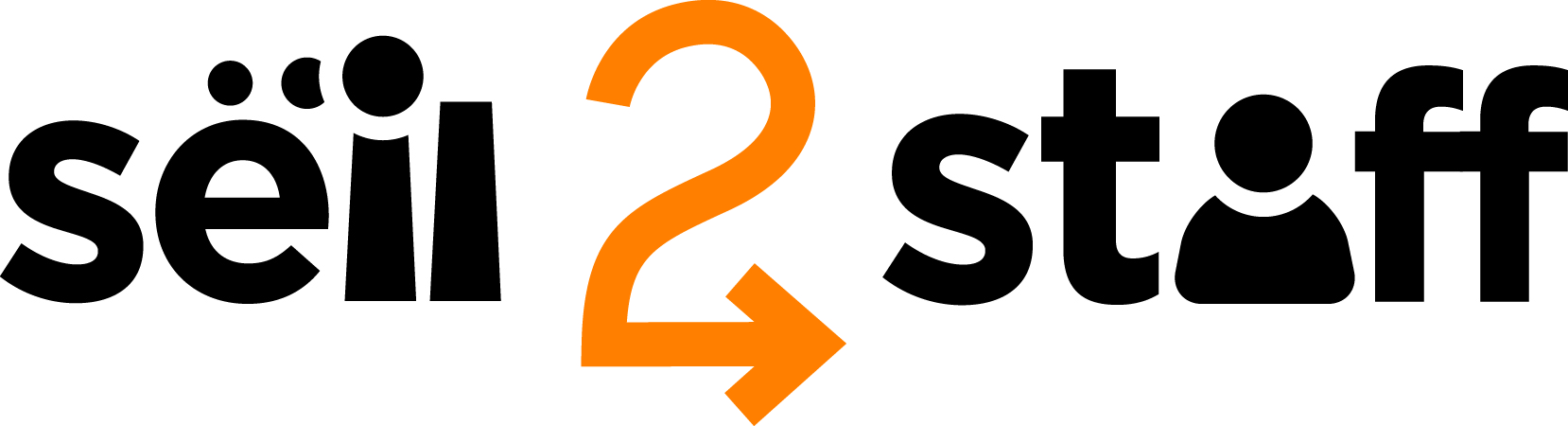 two rounds

juggling with e-mails and tables

crunching availability figures

creating pick lists and handover lists

queues in the second round
Experience simplicity
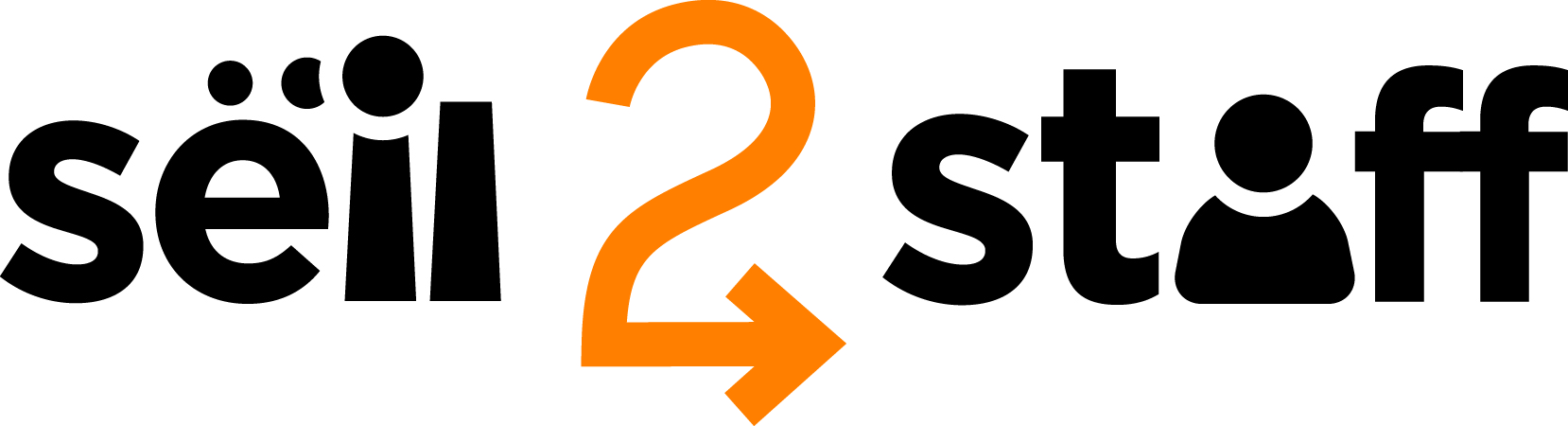 only one round, selling out

seamless process, no mistakes

elegant solution

fairness built in (fair distribution, no insider preferences)

important process savings
Experience simplicity
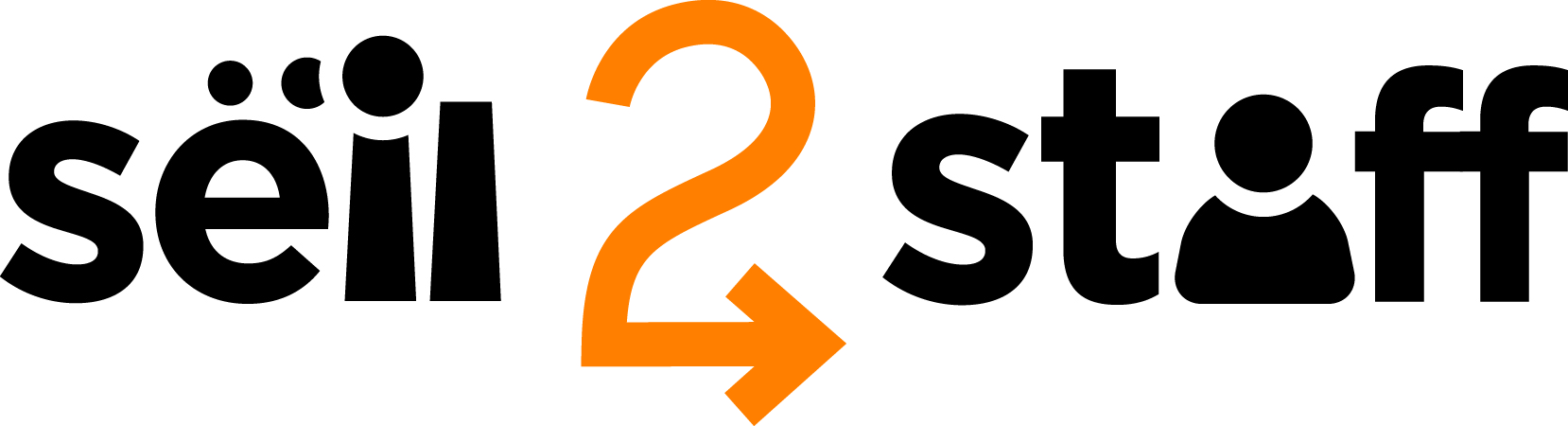 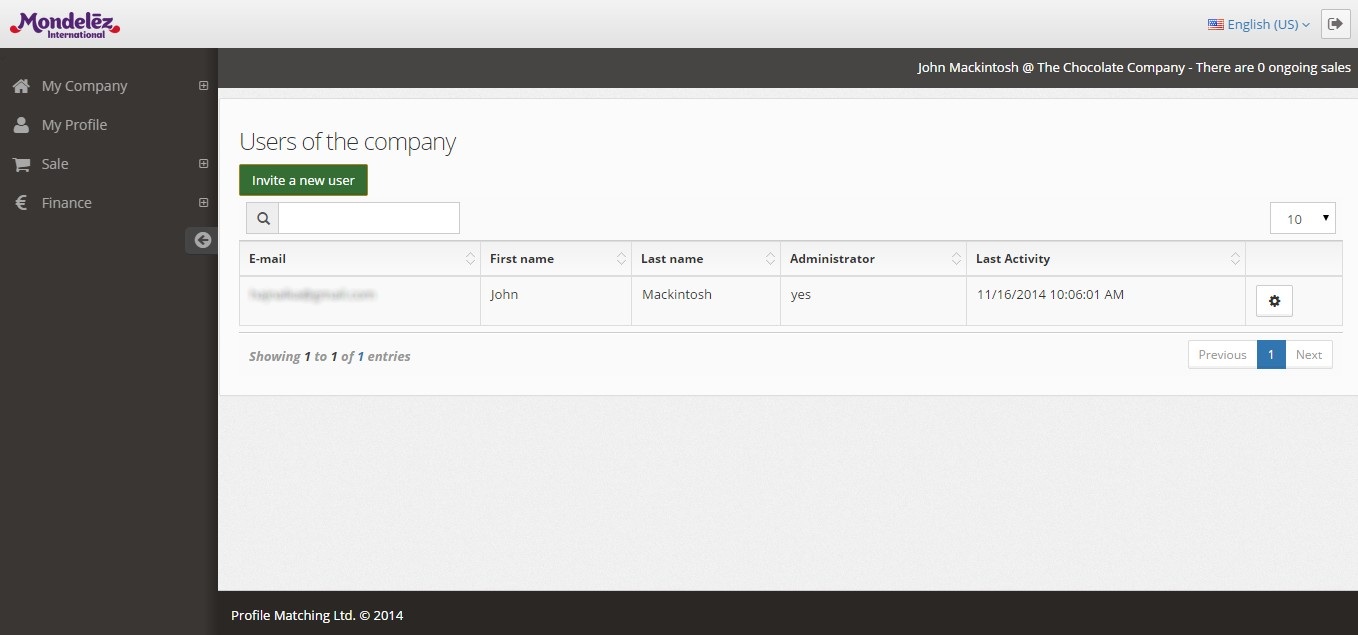 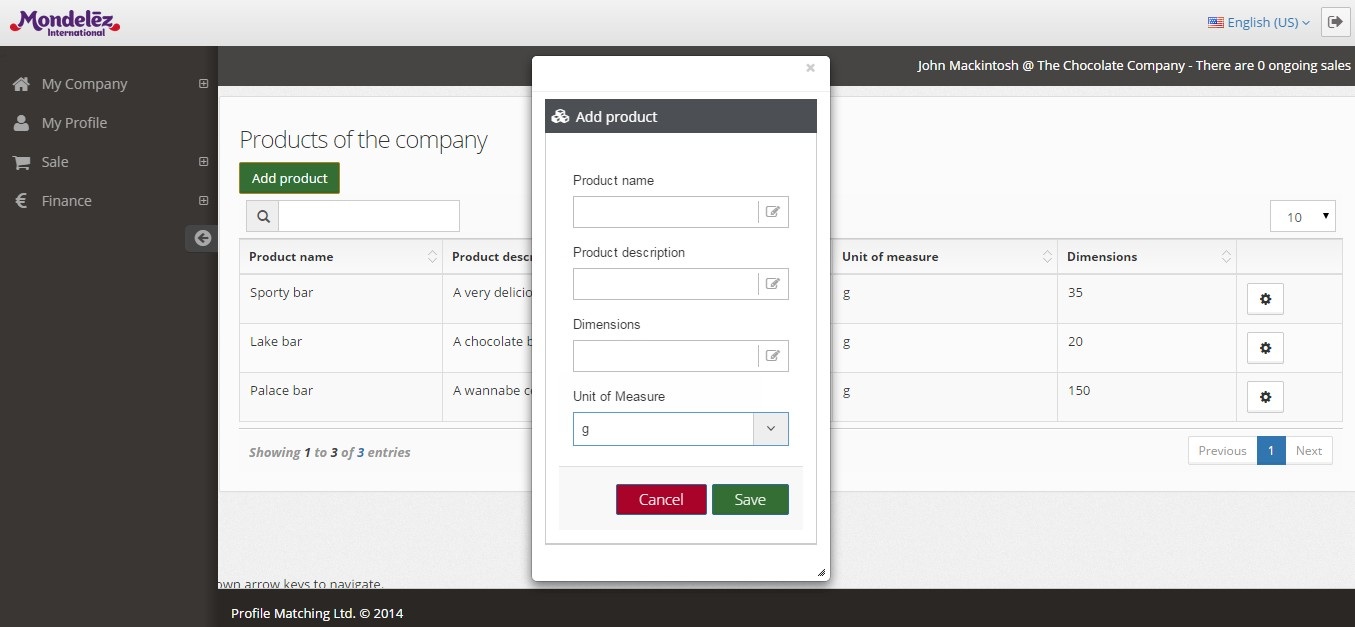 Application logic
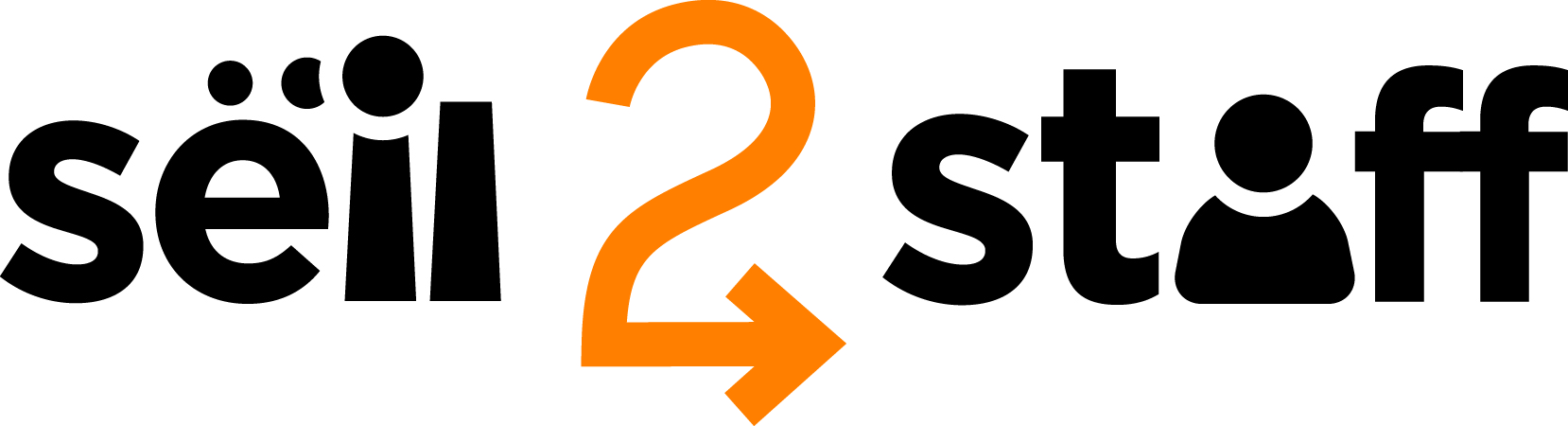 “card allocation”combined with “first come, first served” rule
(additional rules can be applied)
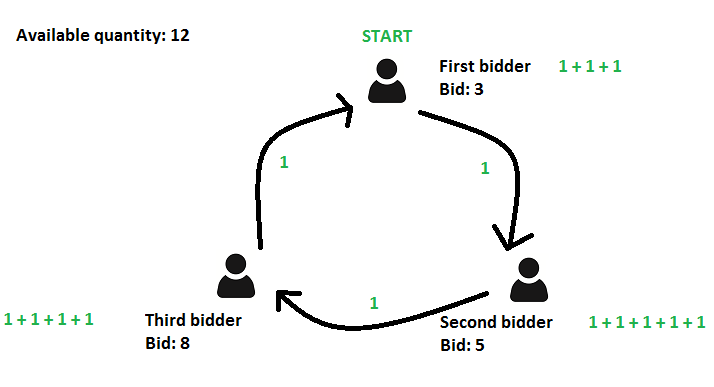 Pricing
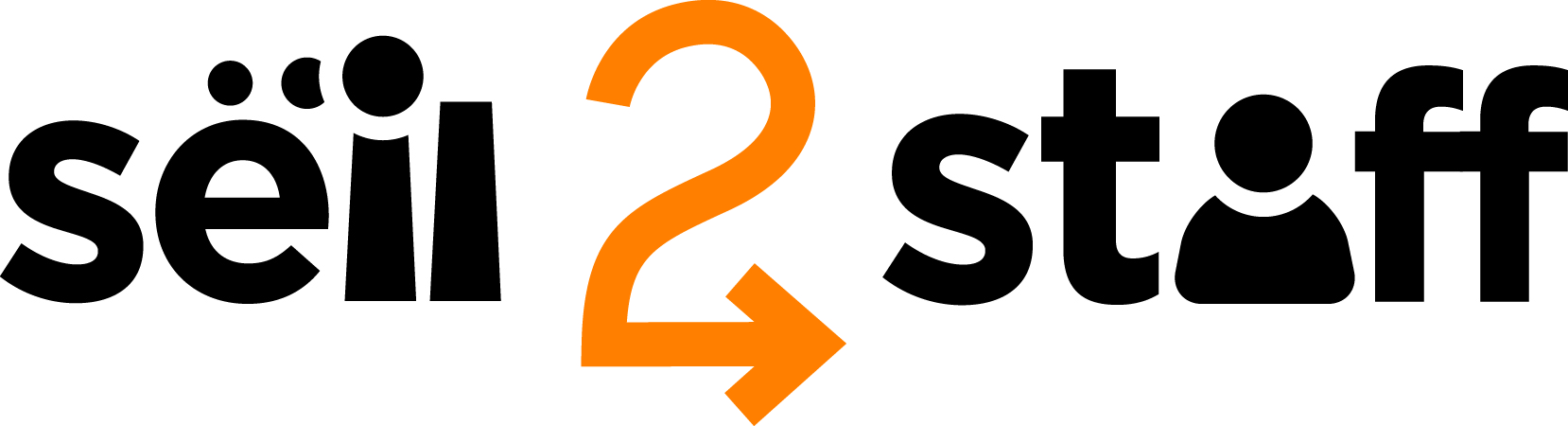 99 EUR per month per site


unlimited number of sales per site

unlimited number of participants per site and sale
Get in touch
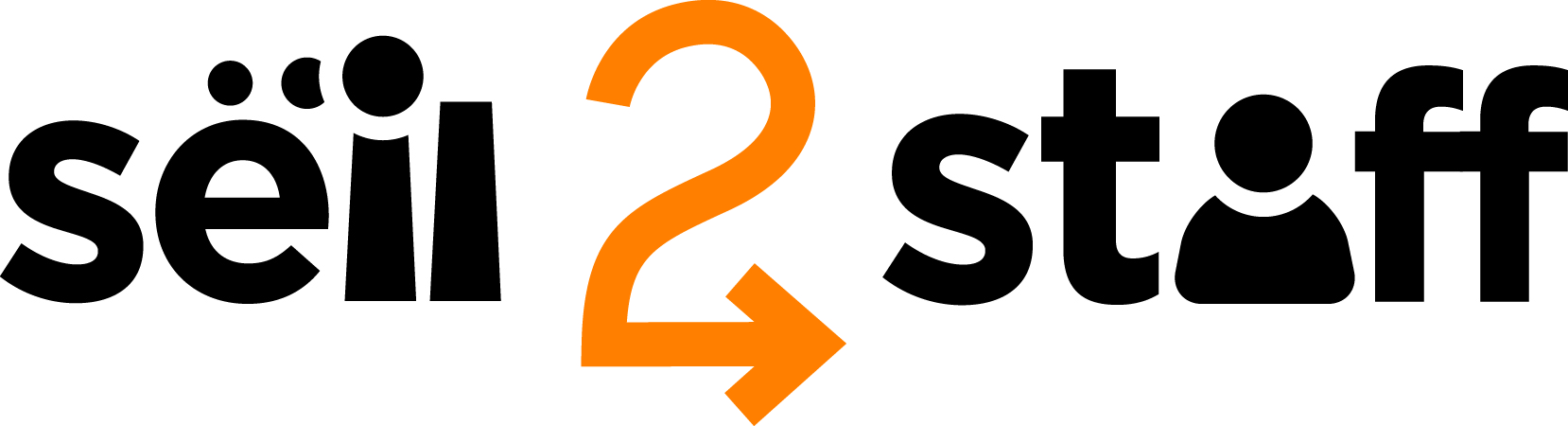 See you soon on Sell2Staff!

Questions, suggestions?
contact@sell2staff.com
Profile Matching Ltd., 207 Regent Street, W1B 3HH London, United Kingdom



--- Selling simply to your employees ---
www.sell2staff.com